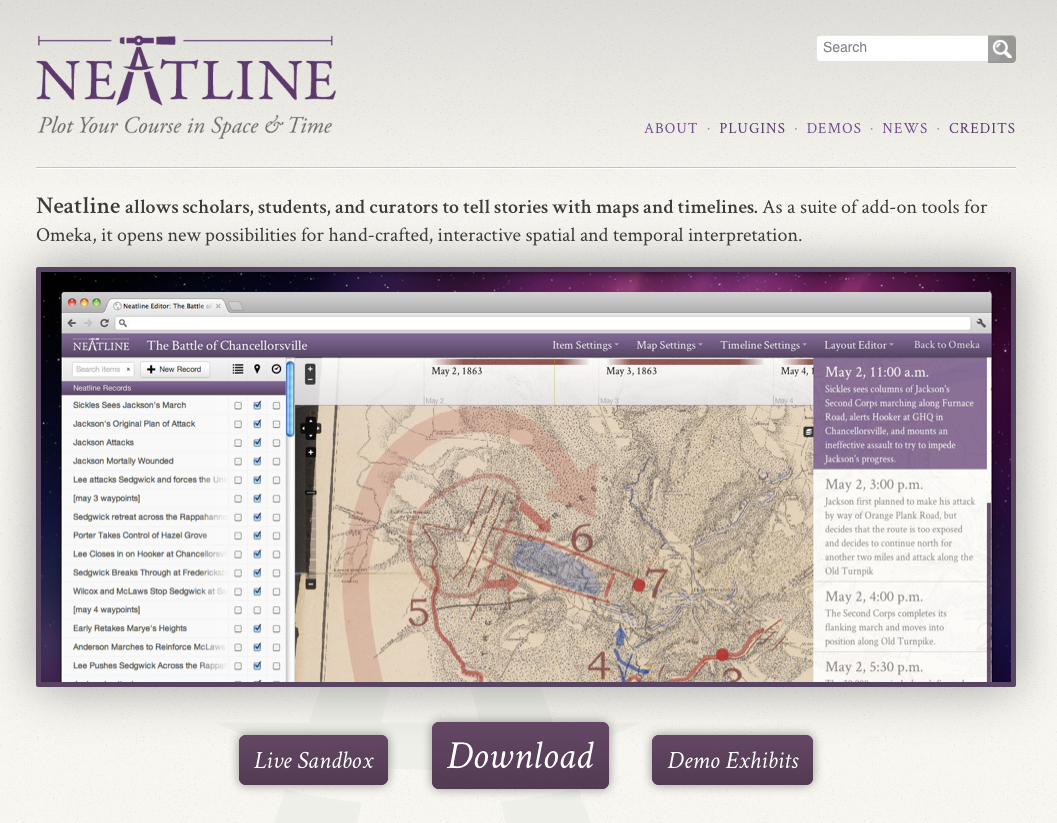 Neatline
Mia Ridge, Open University
Neatline workshop, University of Strathclyde, Glasgow
Outline
Intros round: who am I?
Geek turned PhD in digital humanities/history
Notes will be at http://miaridge.com
@mia_out
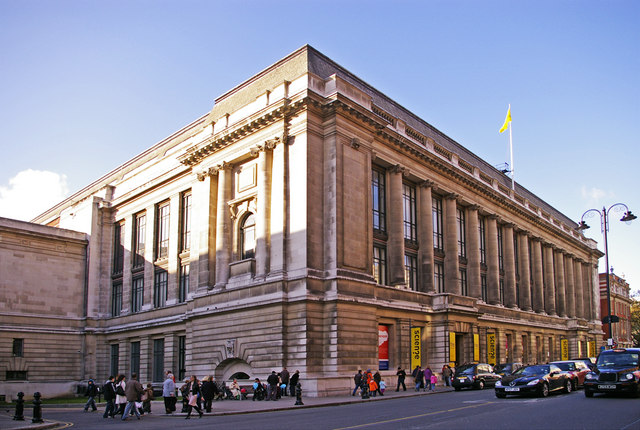 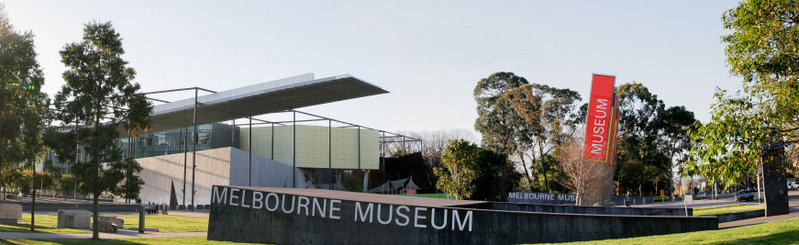 Melbourne Museum photo by Fir0002/Flagstaffotos; Science Museum photo by Christine Matthews
Intros round: who are you?
Your name and background?
One line on what you want to learn today
What is Neatline?
[Speaker Notes: http://lovecraft.scholarslab.org/neatline-exhibits/show/lovecraft-in-providence/fullscreen]
What is Neatline?
‘My dear little Nellie’
http://hotchkiss.scholarslab.org/neatline-exhibits/show/my-dear-little-nelly/fullscreen  
“I am It, and It is I”: Lovecraft in Providence
http://lovecraft.scholarslab.org/neatline-exhibits/show/lovecraft-in-providence/fullscreen
What is Neatline? (the backend view)
[Speaker Notes: [In case live demo isn’t possible]]
What is Omeka?
[Speaker Notes: [In case live demo isn’t possible]]
Image source: http://omeka.org/about/
Omeka item
[Speaker Notes: [In case live demo isn’t possible]]
Omeka item metadata
[Speaker Notes: [In case live demo isn’t possible]]
Omeka item files
[Speaker Notes: [In case live demo isn’t possible]]
Neatline Exhibit list
[Speaker Notes: [In case live demo isn’t possible]]
Neatline Exhibit metadata
[Speaker Notes: [In case live demo isn’t possible]]
Adding Neatline item
[Speaker Notes: In case the live demo doesn’t work!]
Exercise: mapping modernist correspondence
Log in with details from email  http://www.digitalhistories.org.uk/admin/
Follow steps at http://neatline.org/plugins/neatline/ after ‘To add a new record to the exhibit’ to create a new item in Neatline. Decide whether you want to transcribe or describe the letter; type the text into the description field.
Place it on the timeline and map
Save and view on the public interface
Further exercises
Extend your entry
Enhance your entry
Exercise: extend your entry
Look for other places or journeys in your letter - how might you include them on the map?
Look for other times in your letter?  How might you include them on your timeline?
Can you create links to other items? (other correspondence)
Are there references to other entities (people, events, concepts) you might include?
For bonus points: enhance your entry
Try changing the styles of your item, set the map focus or test a point graphic
Try creating an Omeka ‘document’ item and uploading the image of your letter
What did you learn?
What kinds of interpretive decisions did you find yourself making?
What delighted you? What frustrated you?
How might you use it in your work?
Find out more
Basic documentation
http://neatline.org/plugins/neatline/ 
Neatline demos
http://neatline.org/neatline-in-action/ 
Georeferencing with Neatline
http://neatline.org/2012/08/20/using-neatline-with-historical-maps-part-1-georeferencing/ (and part 2 and 3)
Thank you!Neatline workshop,University of Strathclyde, GlasgowNovember 8, 2012
Mia Ridge, Open University
@mia_out
m.ridge@open.ac.uk
Notes at http://miaridge.com
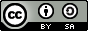